111111111111111111111111111111111111111111111111111111111111111111111111111111111111111111111111111111111111111111111111111111111111111111111
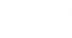 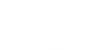 Unit 4  Christmas
六年级上册
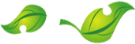 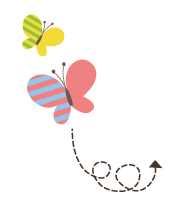 Lesson 24 Maddy’s Christmas
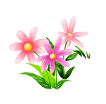 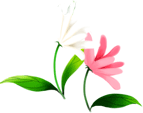 WWW.PPT818.COM
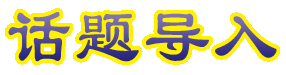 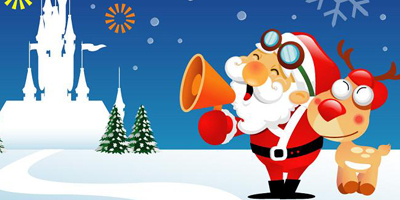 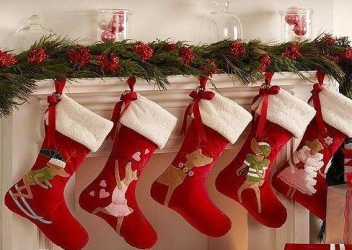 Do you like Christmas?
Story time
Tomorrow is Christmas. Christmas is my favourite  holiday! We 
are going to invite my aunt, uncle and cousins for dinner. We are 
going to open our gifts. We are going to sing Christmas songs.
 I want to give my family something special for Christmas. What am I going to give my family? I don’t know！All the gifts are too small!
Story time
Anna: How much for one, please?
Salesman: Five dollars. 
Yesterday I went shopping with my friend Anna. Anna bought her
mother a sweater for  Christmas. She bought her father a box of 
tea.
Maddy: Oops.
Salesman: You are too big!
She bought her sister a teddy bear for Christmas. I found a nice teddy bear. But it was too small.
Story time
Santa :What would you like for Christmas?
Anna: I would like a little, little toy.
Anna talked to Santa at the shop.
Santa: Yikes！
I think Santa was afraid of me.
Today we are getting ready for Christmas. We put lights 
on our house.
Story time
Maddy:  There！
Now we are putting up our Christmas tree. We put a star on the tree. Then my mother and father put gifts under the tree. My brother and sister put gifts under the tree, too.
Aunt: Wow！
Uncle: Great！
Uncle: Thank you, Maddy！
I don’t have a gift！Oh, no! I go to my bedroom. I work and work. Then I put a card on our Christmas tree.
Story time
On Christmas morning, my family opens my gift.
It’ s a song！Everyone sings my song. Here it  is.
                At Christmas we give gifts. 
                 I have a gift for you.
                It’s something very special.
                But it isn’t something new.
                I didn’t buy a thing for you.
                The things were all too small.
                My gift is that I love you.
               It’s the biggest gift of all.
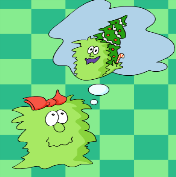 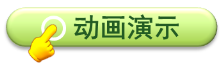 Story time
Retell the story
Christmas　  gifts　  small　
card　            song
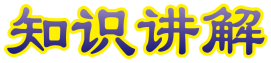 讲解
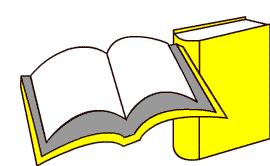 something / sʌmθɪŋ/ pron. 某事；某物
知识点 1
I want to do something interesting.
我想要做有趣的事情。
例句：
something else 其他的东西
短语：
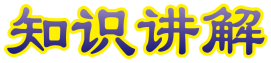 讲解
some（一些）+thing（事情）=something 
（某事；某物）
加法记忆法：
something作代词时，一般用在肯定句中。如果作主语，谓语动词要用单数。something与形容词连用时，要放在形容词前面。
用法：
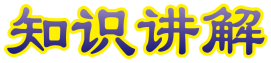 讲解
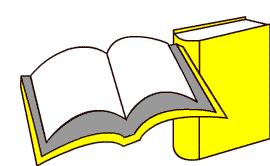 How much for one, please?请问一盒多少 钱?
知识点 2
How much 意为“多少钱”时，可单独使用，常用来询问某物的价钱、价格。
用法：
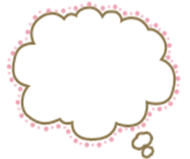 易错点
提示
how much 询问价格时，它的回答若是中国货币
单位“元”时，应用 yuan 来表示，注意字母要
小写，且不用复数形式。
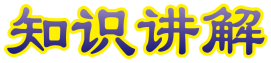 讲解
—How much is this pen? 这支钢多少钱？
—Two yuan. 两元。
例句：
how much 询问“数量多少”时，后面跟不可数名词。
拓展
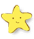 —How much milk do you want?
 你想要多少牛奶？
—I want one bottle of milk.
    我想要一瓶牛奶。
例句：
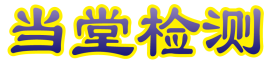 习题
一、单项选择。
I am going to buy _______for your family.
A. something special
B. special something
C. special anything
A
something与形容词连用时，要放在形容词前面。
点拨：
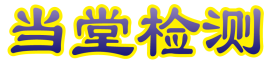 习题
二、选择填空。
—                   （How many /How much）for one, please?
—Ten dollars.
How much
点拨：
根据答语是价钱，可知问句是询问价钱，用How much。
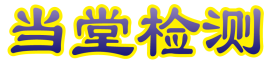 习题
三、我是小法官。下列句子对吗？对的打√，错的打 ×。
（      ）（1）—How much is the ruler?
          			—Four yuans.
（      ）（2）How much  apples do they have?
（      ）（3）—How much  are the books?
          		     — Forty yuan.
×
×
√
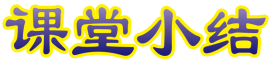 本节课我们学习了以下知识，请同学们一定加强巩固，以便能和同学们进行灵活交流哦！
重点词汇：something
重点句式：How much for one, please?
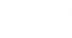 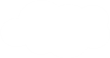 Thank you!
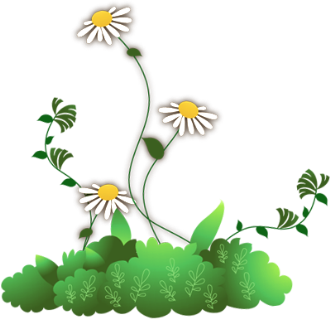